Ken Hansen -- Servicemaster
Ken Hansen -- Servicemaster
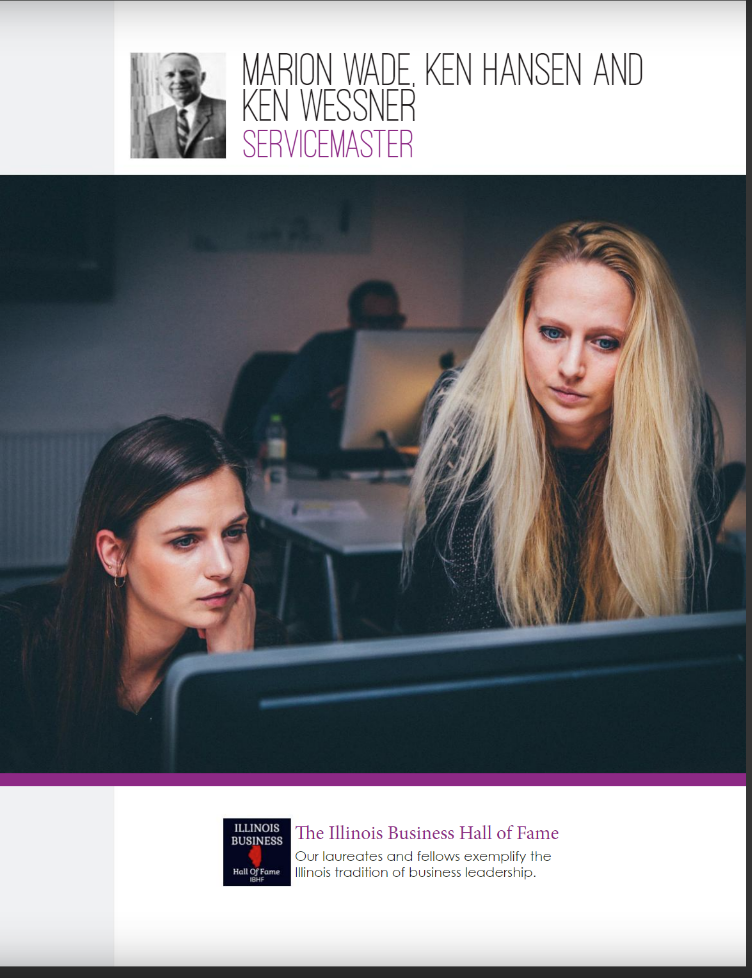 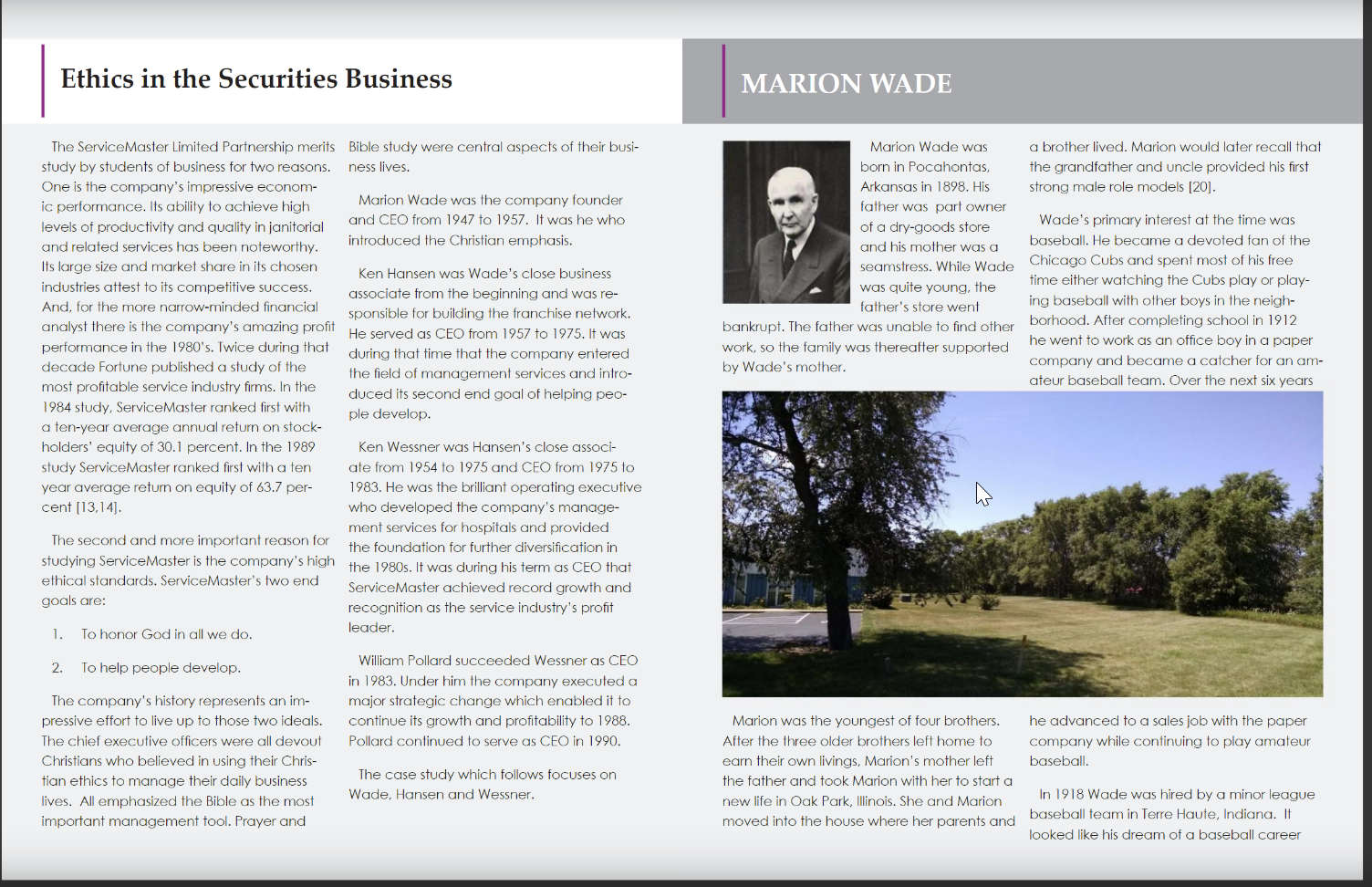 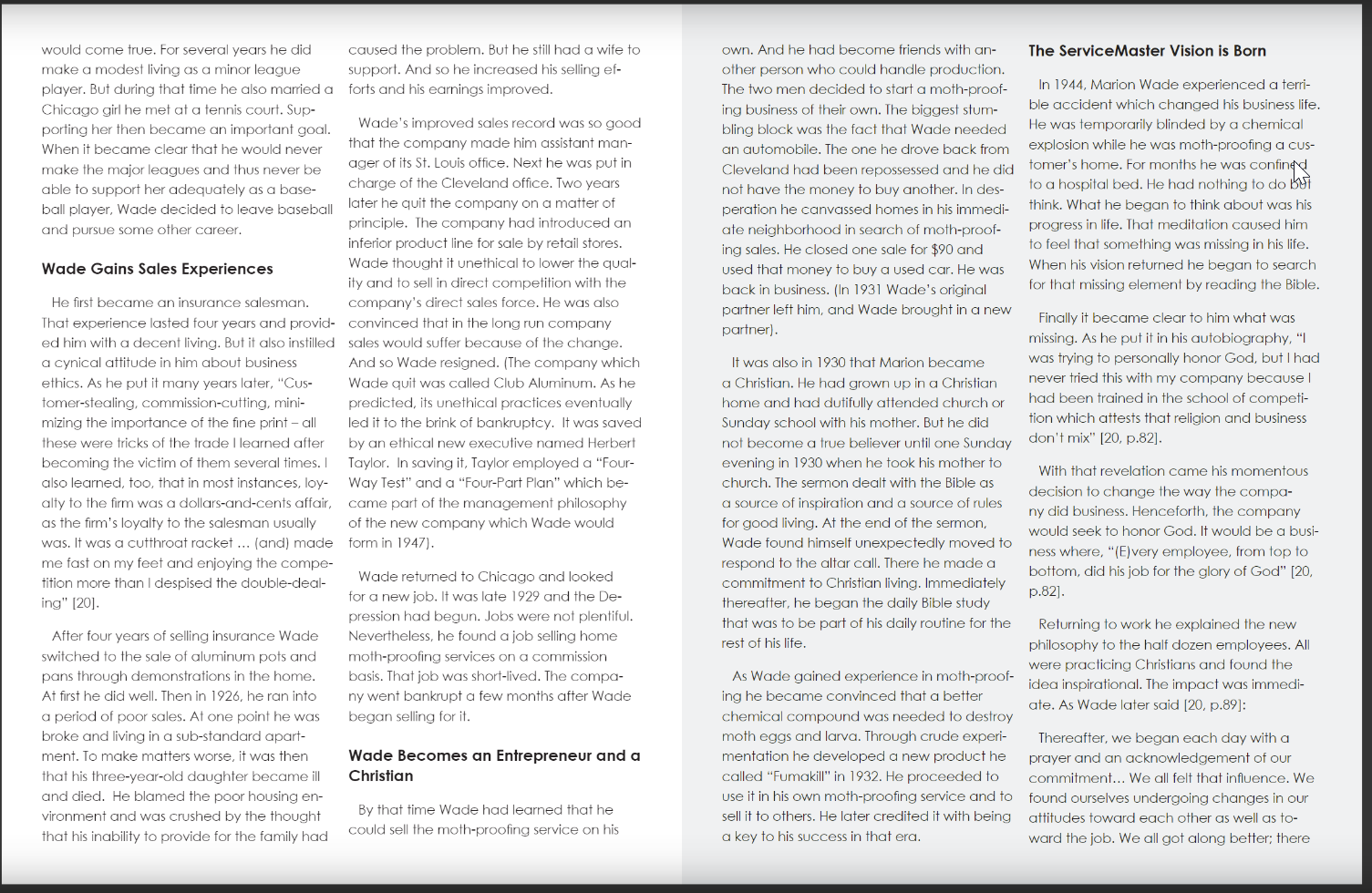 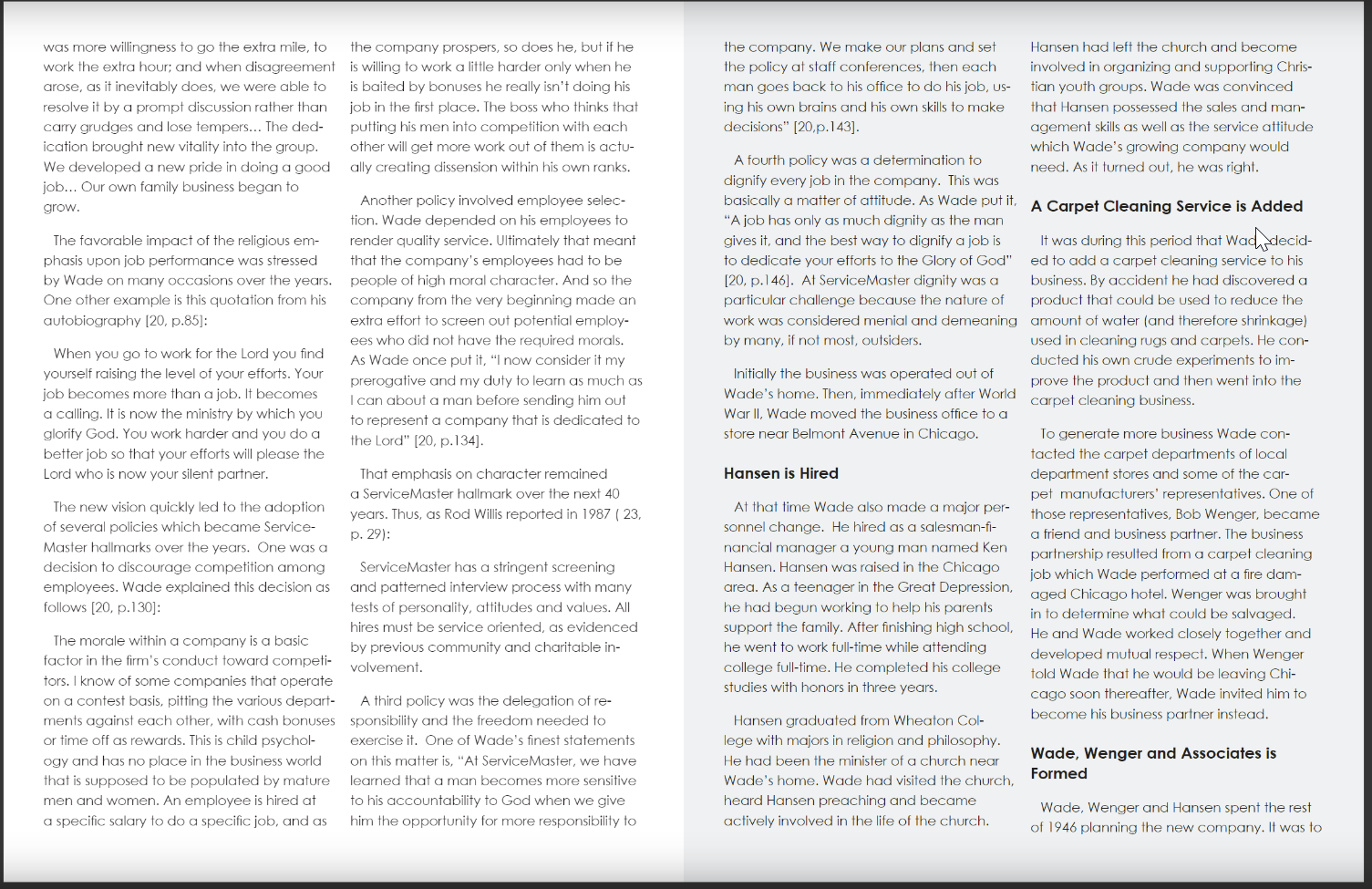 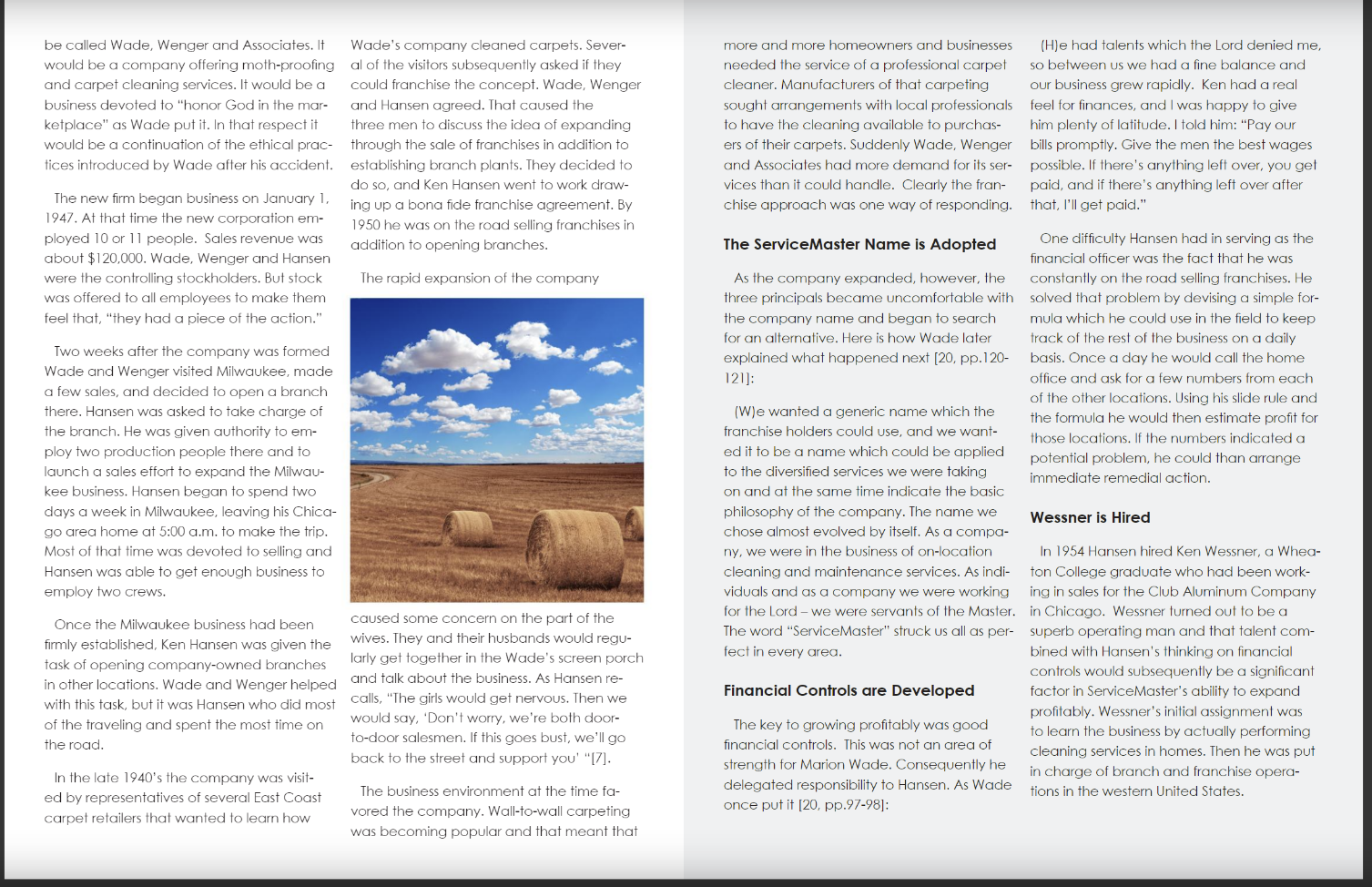 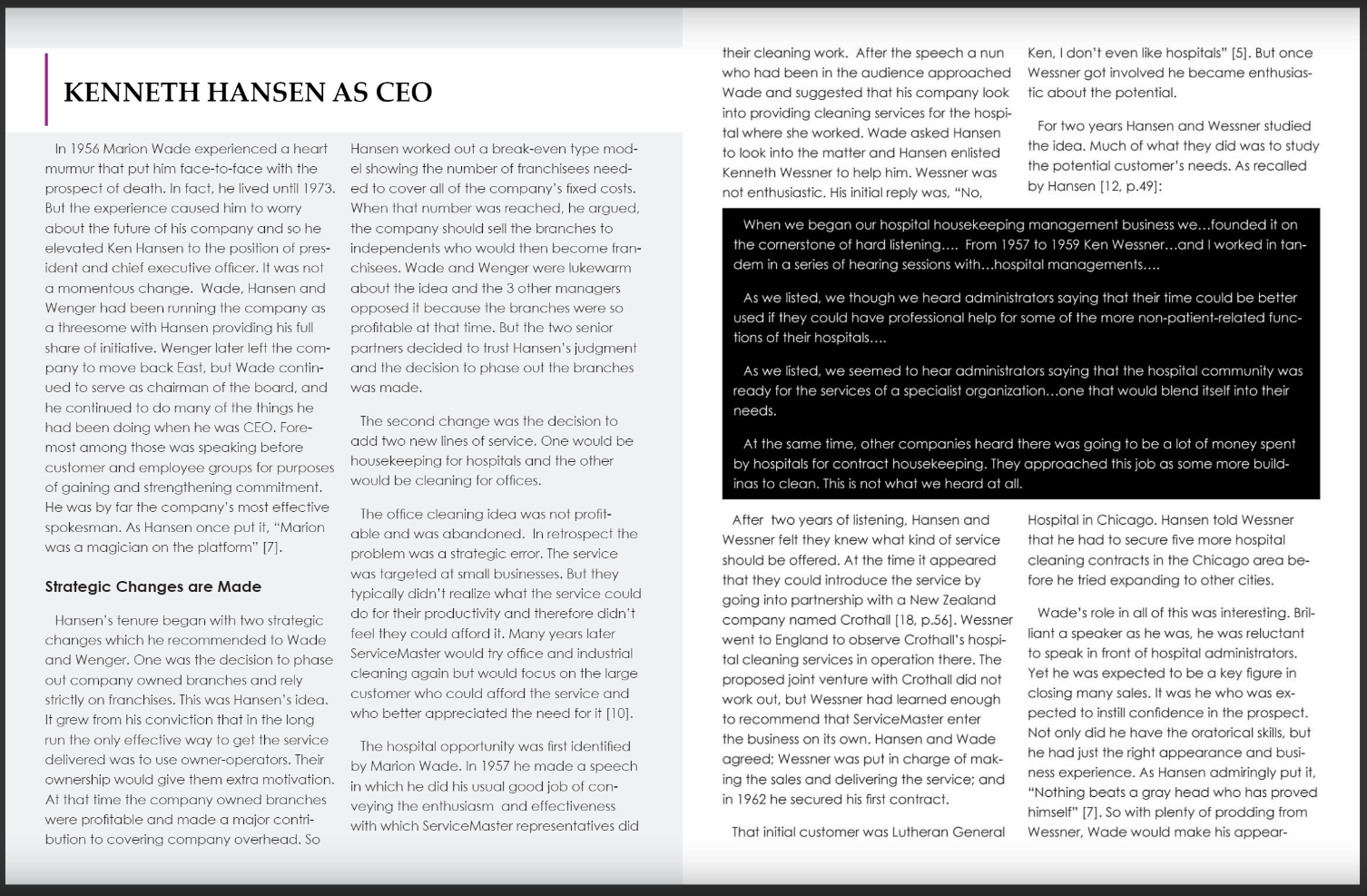 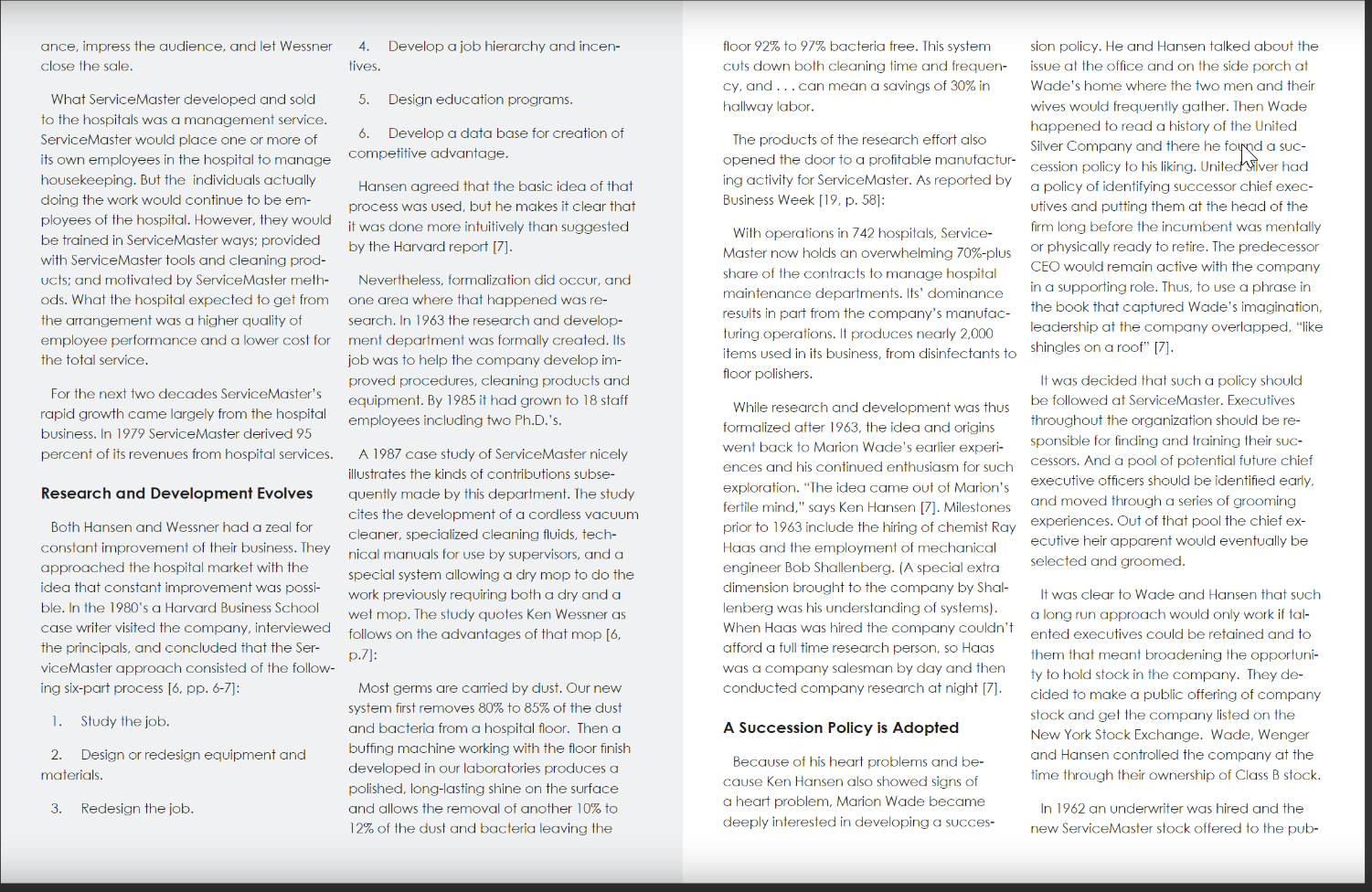 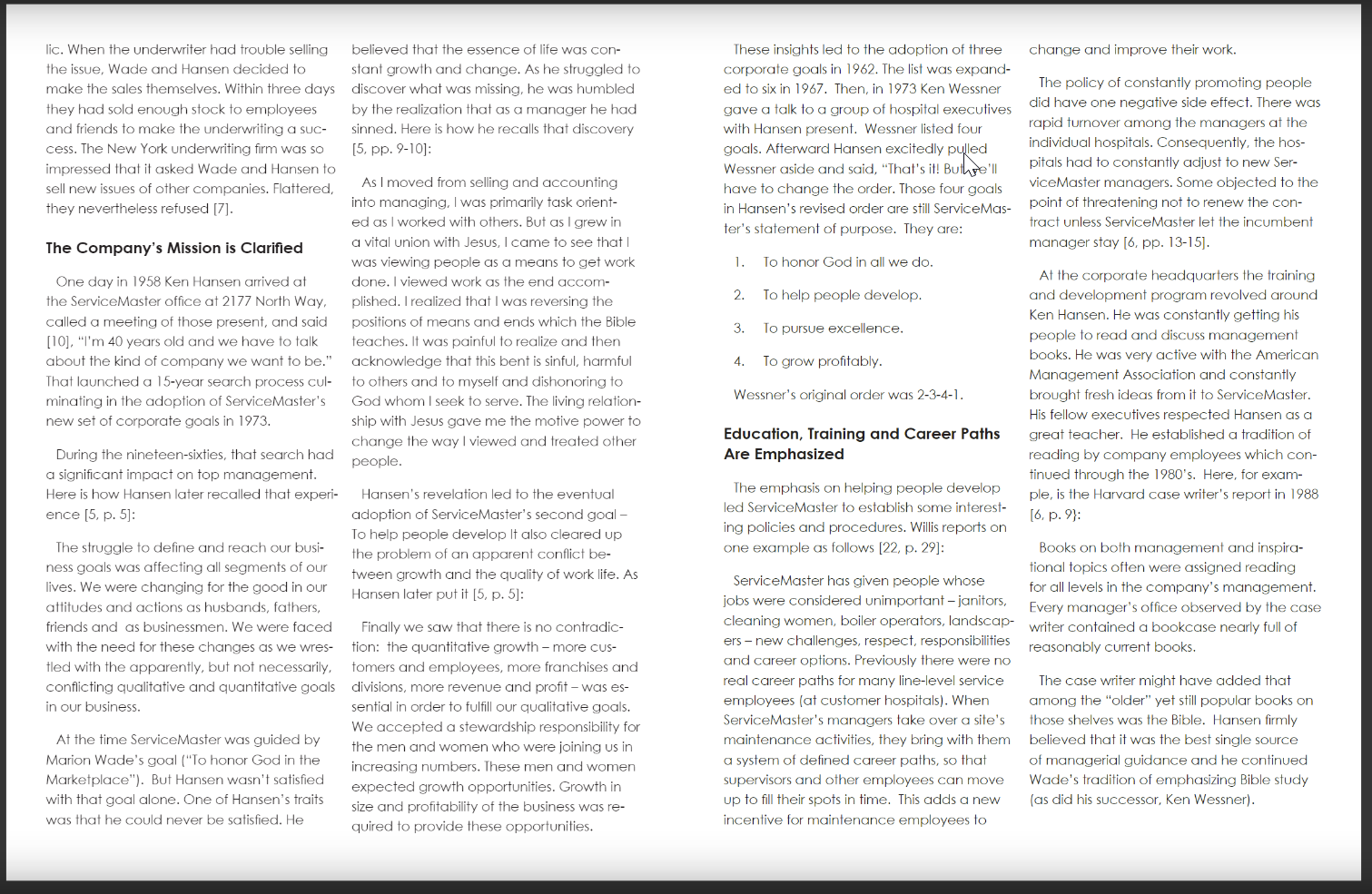 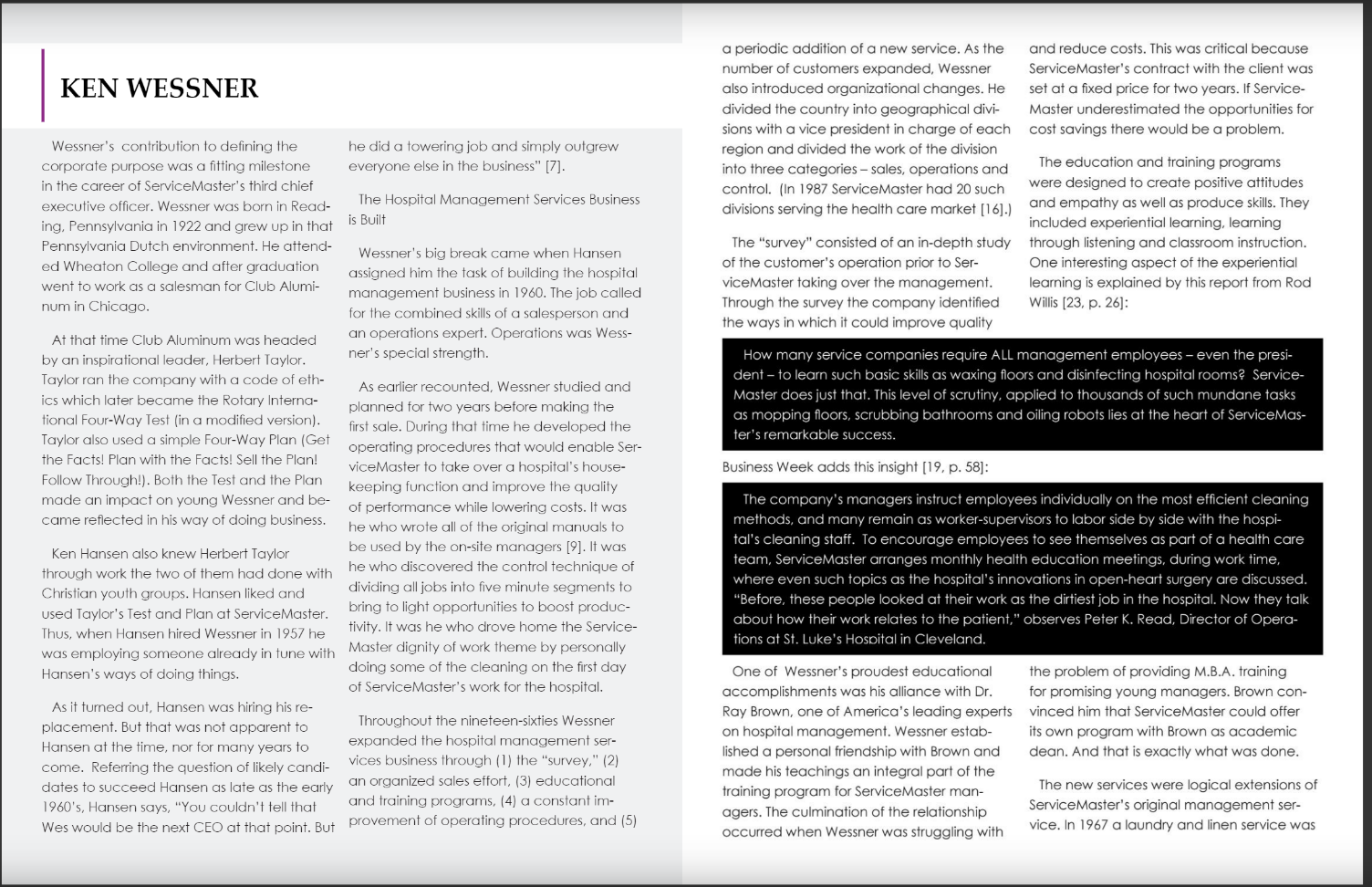 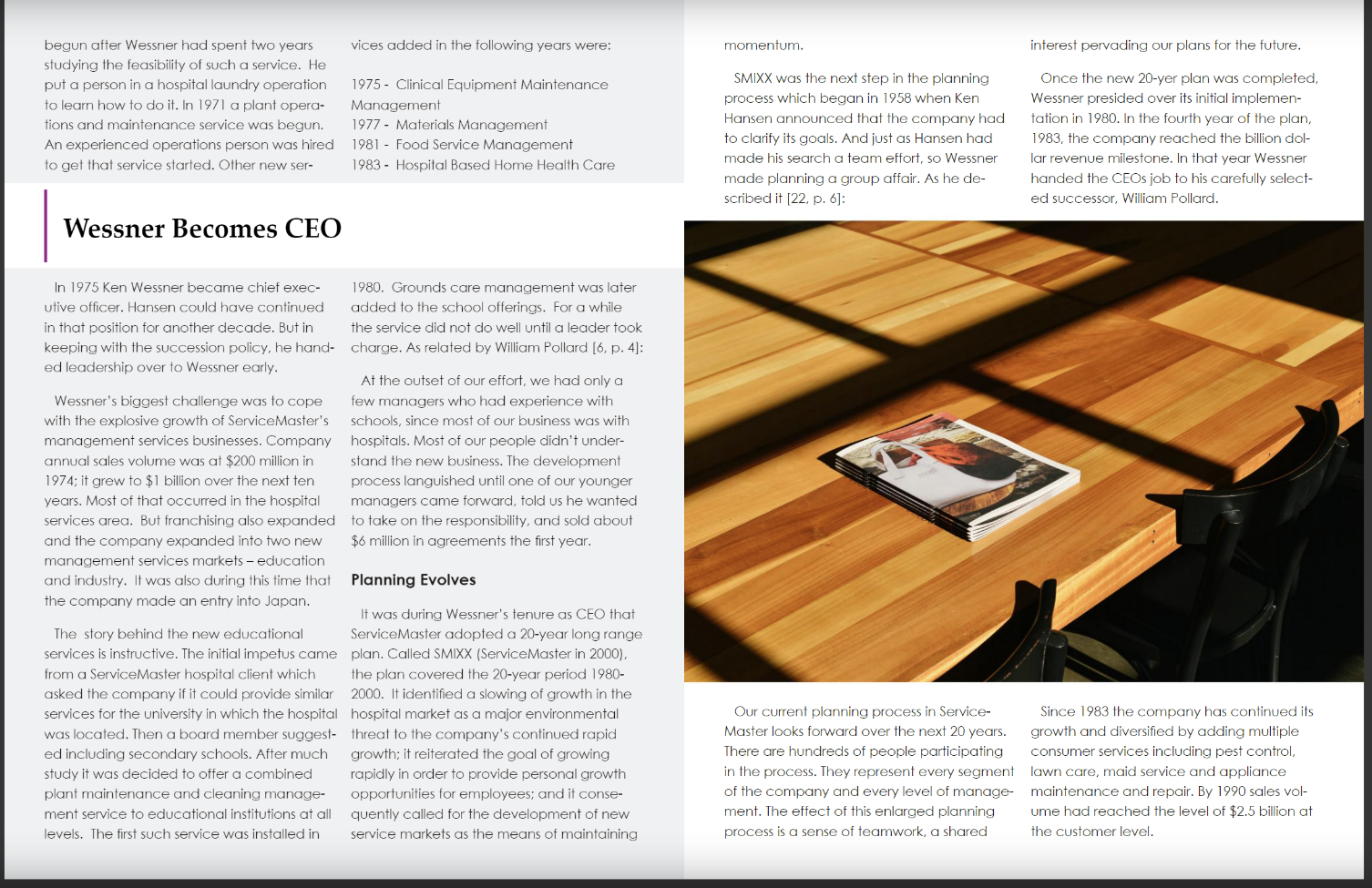 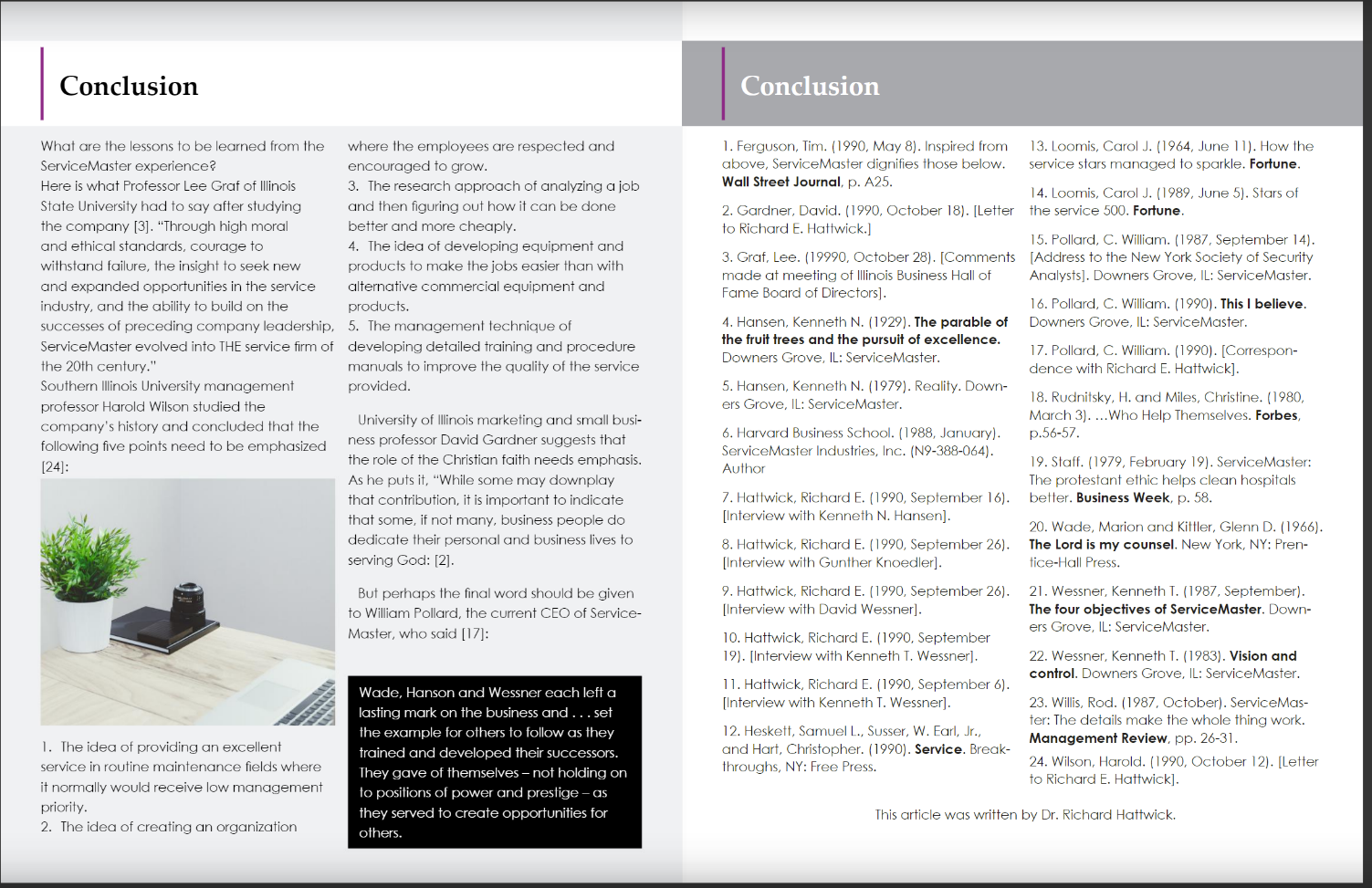 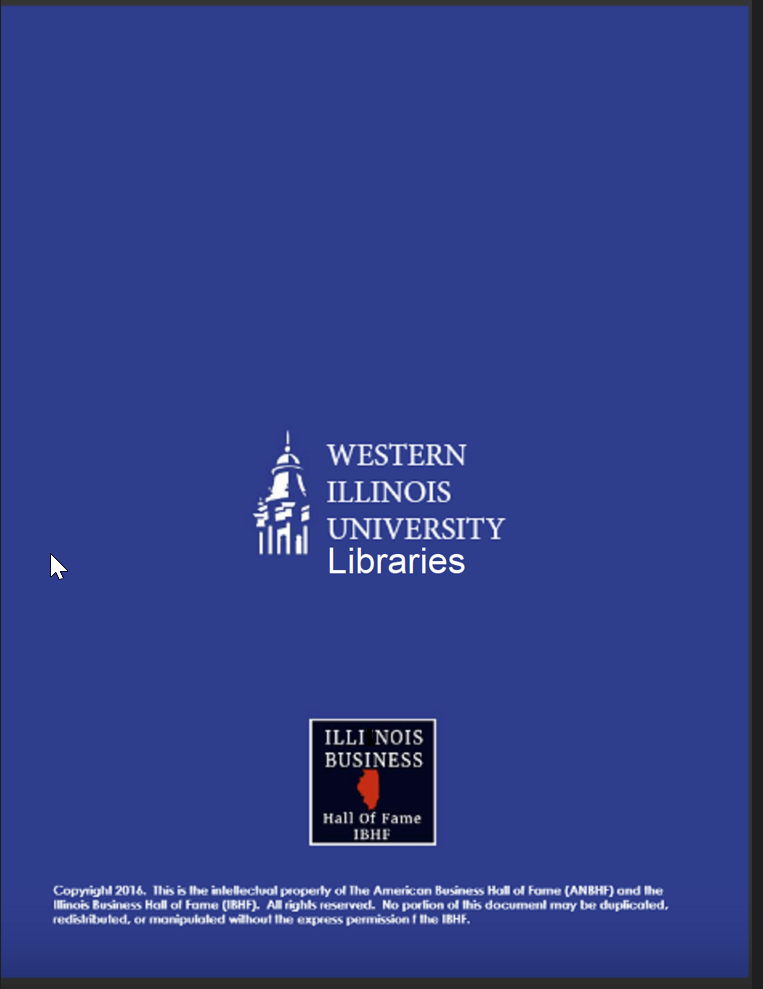